The Challenges of Unlocking Health Data
Ms Kylie SprostonChief Executive Officer Bellberry
#PharmAus2017
@smiliekylie
“Some day, on the corporate balance sheet, there will be an entry which reads, "Information"; for in most cases, the information is more valuable than the hardware which processes it”
Rear Admiral Grace Hopper
#PharmAus2017
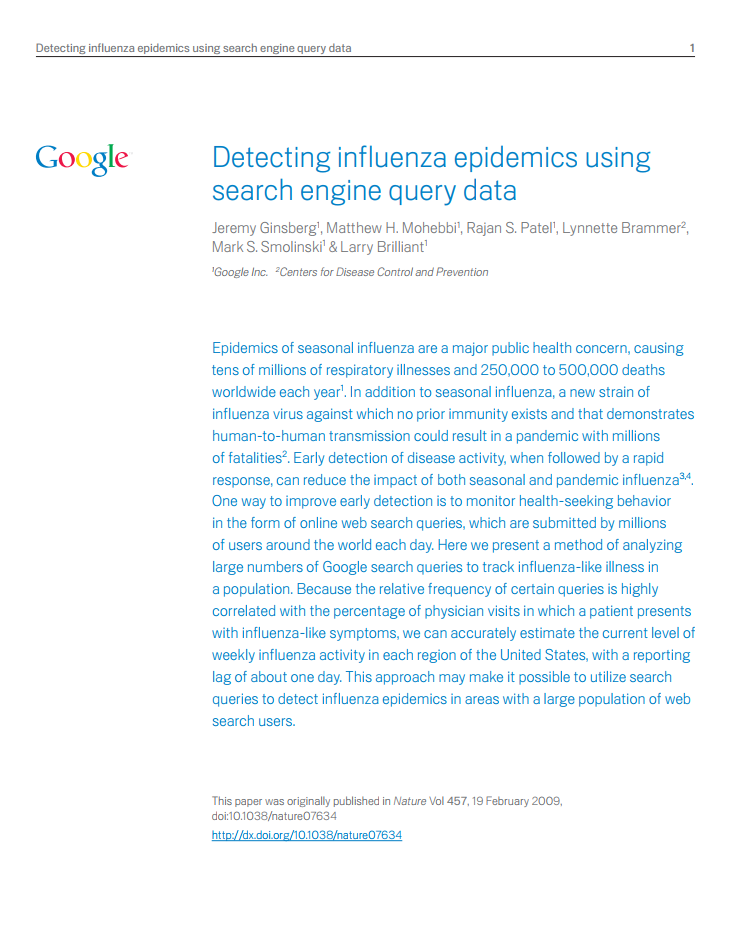 #PharmAus2017
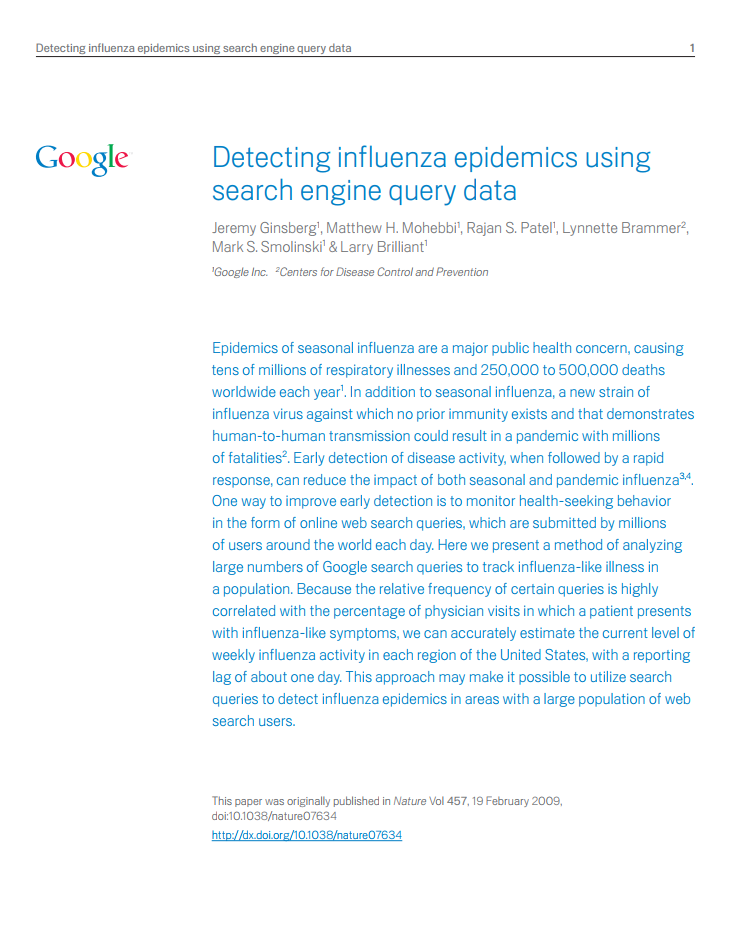 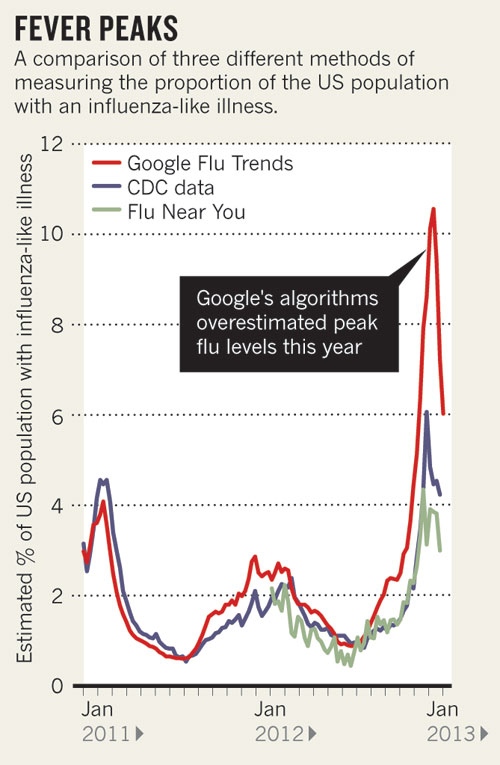 #PharmAus2017
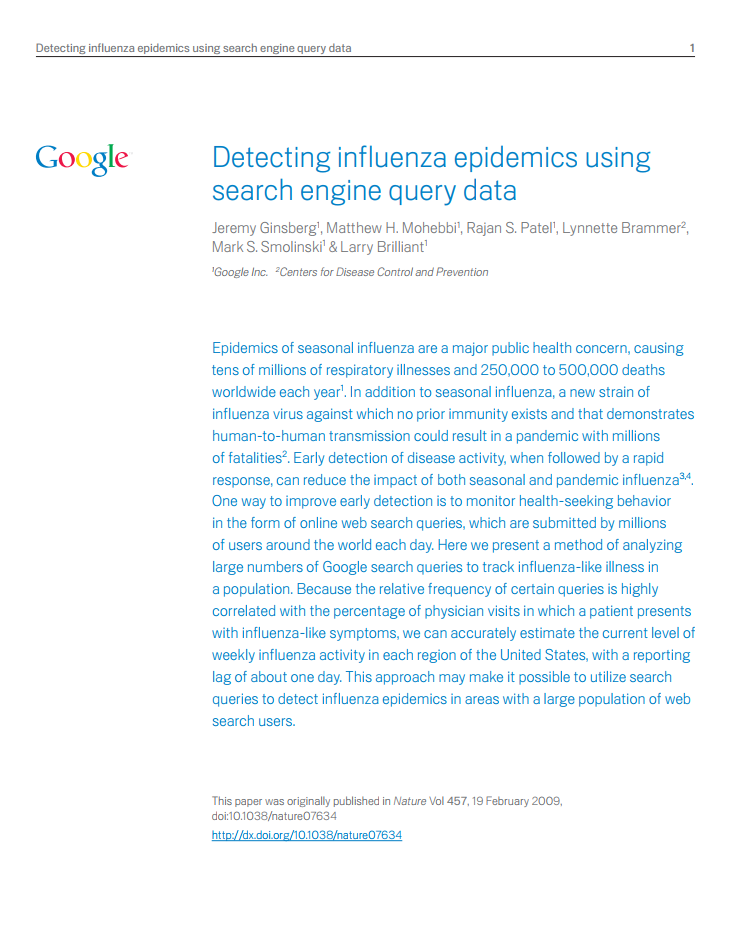 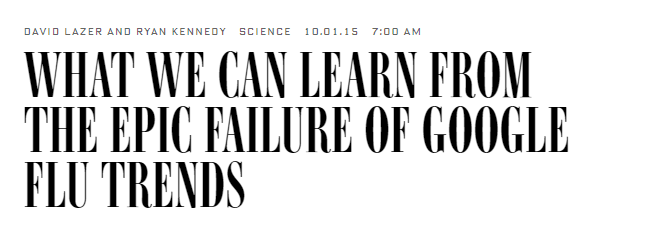 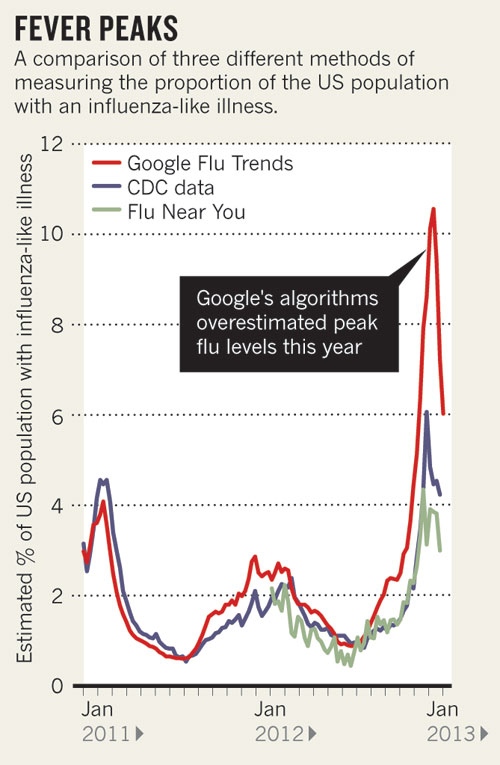 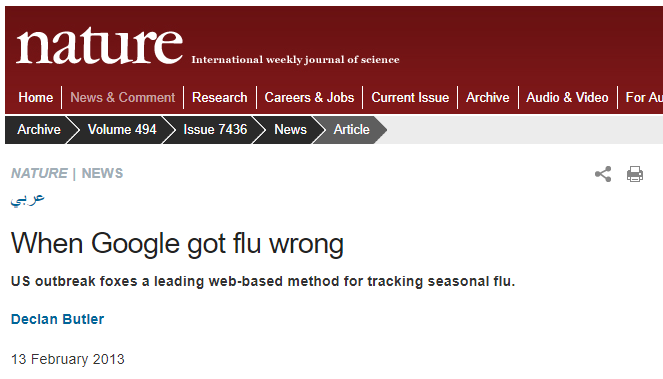 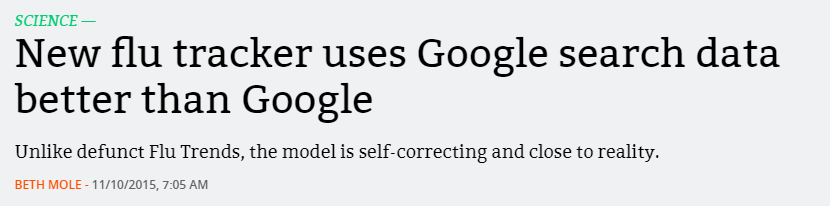 #PharmAus2017
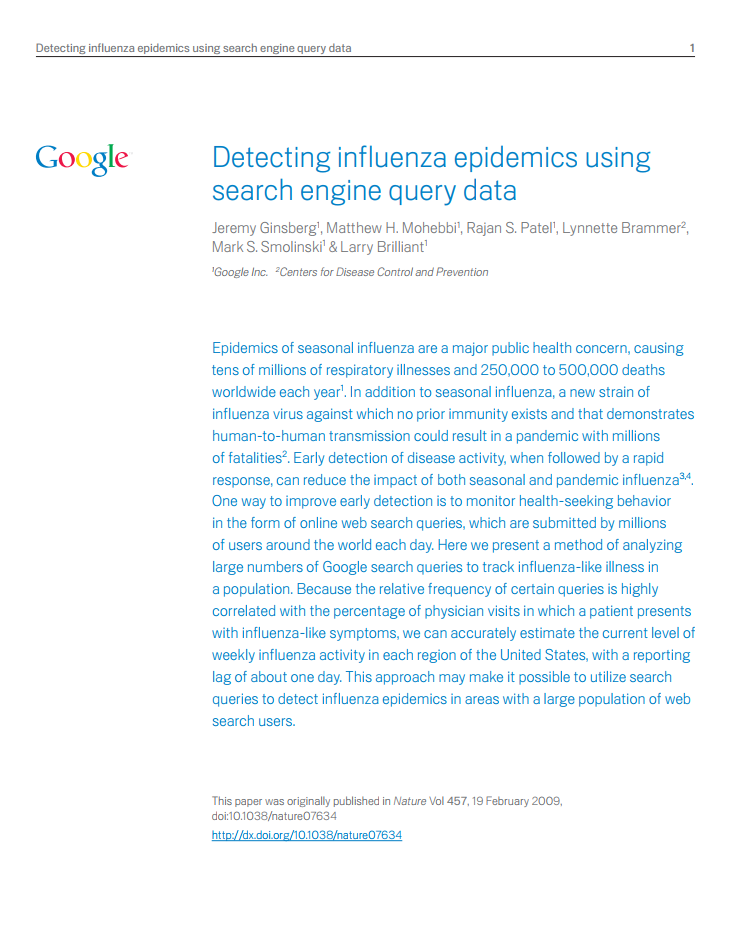 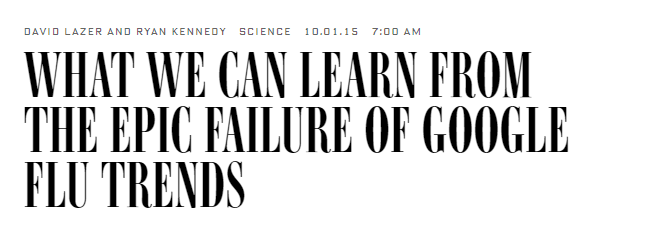 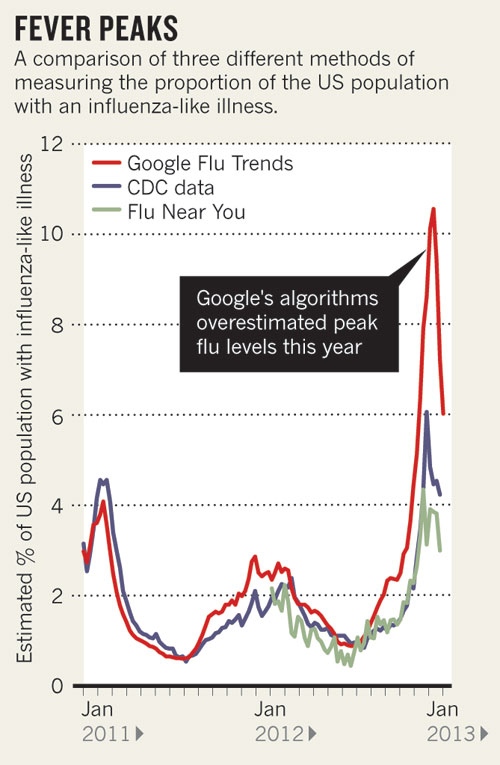 Algorithm & prediction
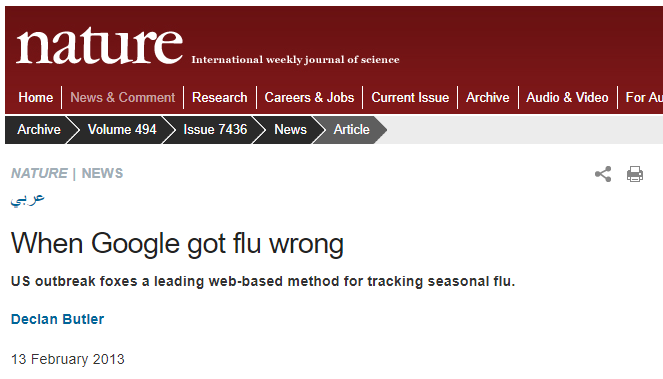 Fixed vs Learning
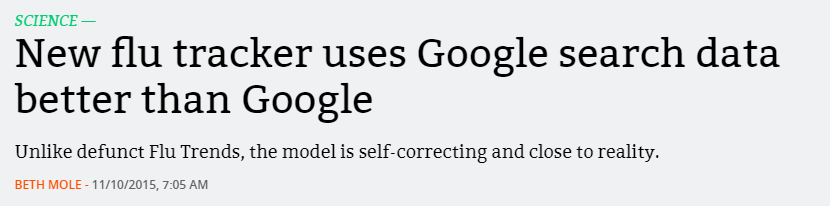 #PharmAus2017
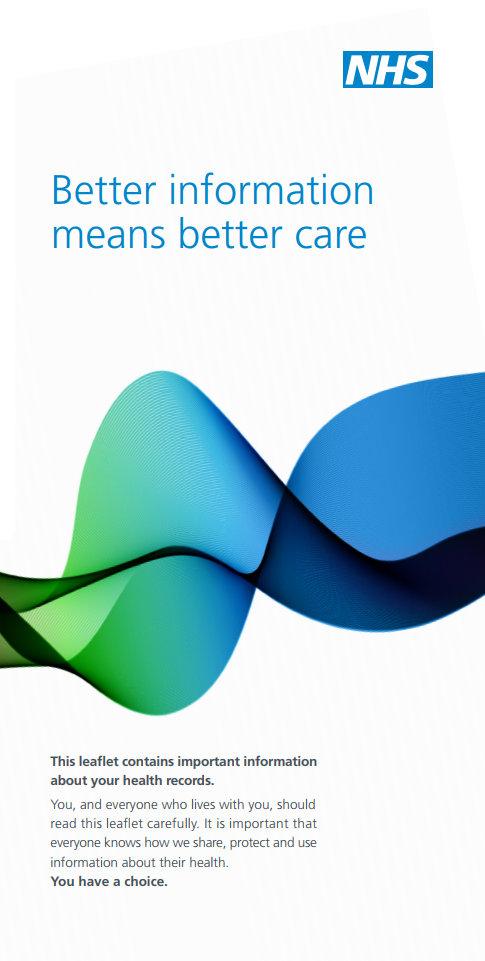 #PharmAus2017
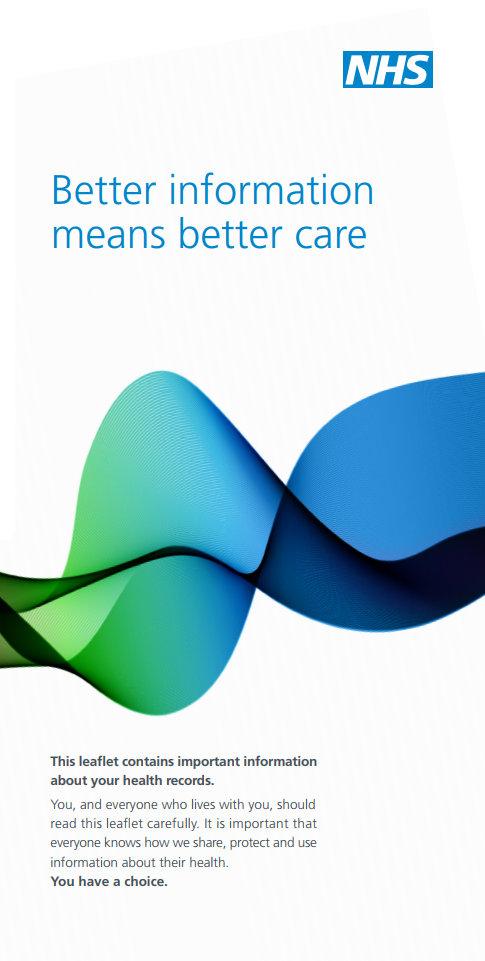 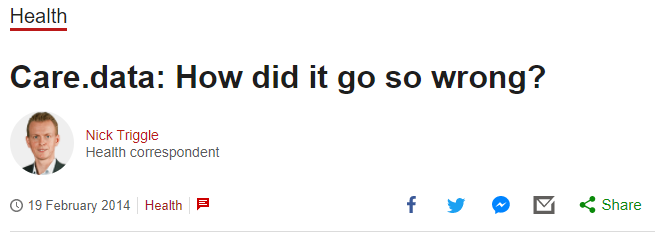 No Independent Oversight
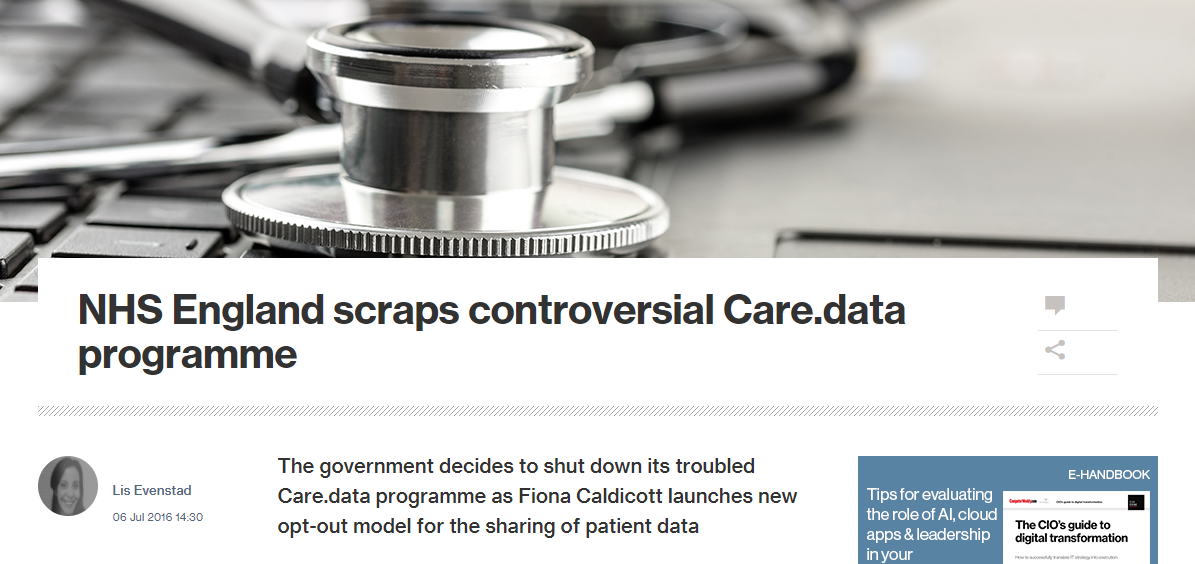 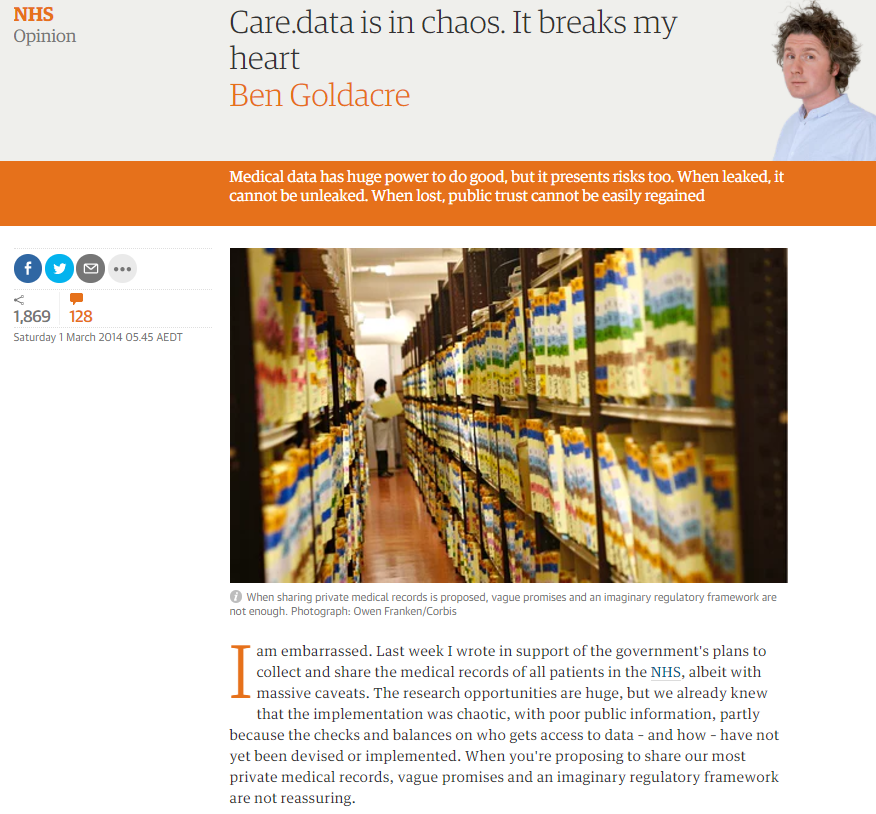 Fully Informed?
Commercial Sale of Data
#PharmAus2017
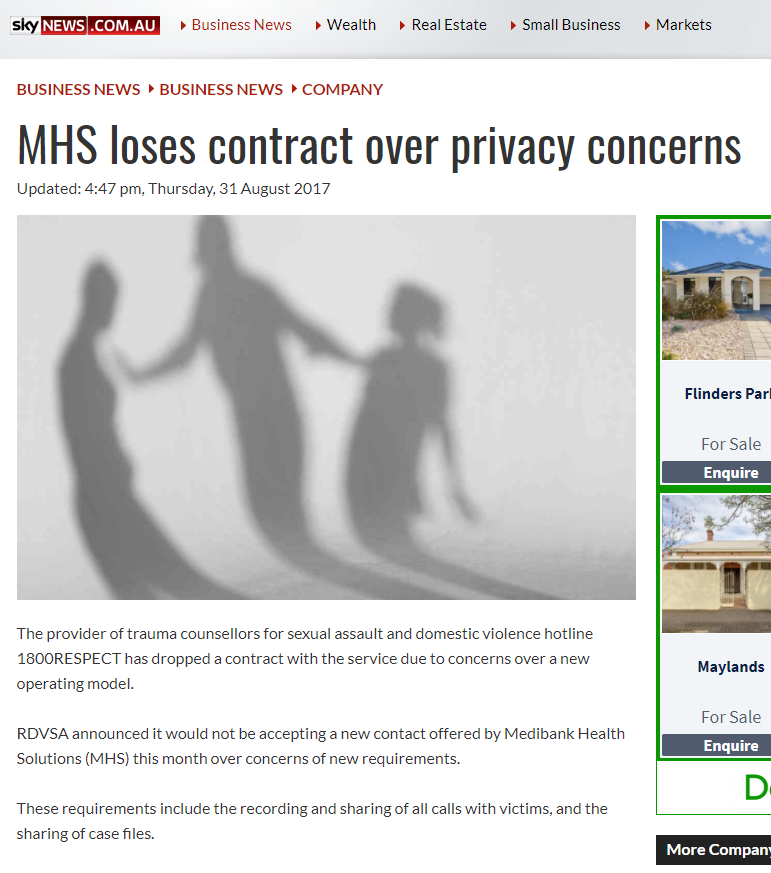 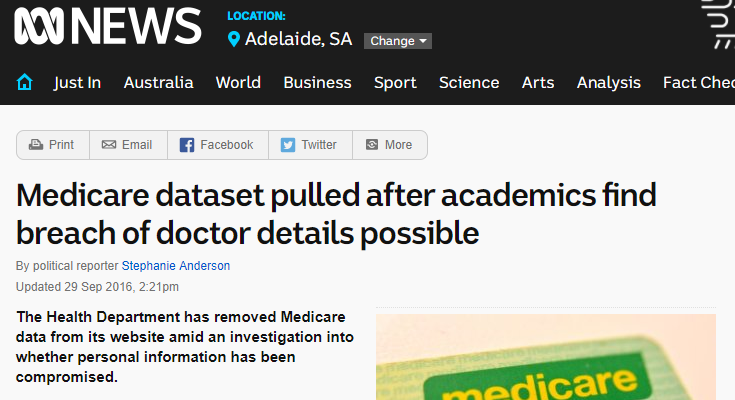 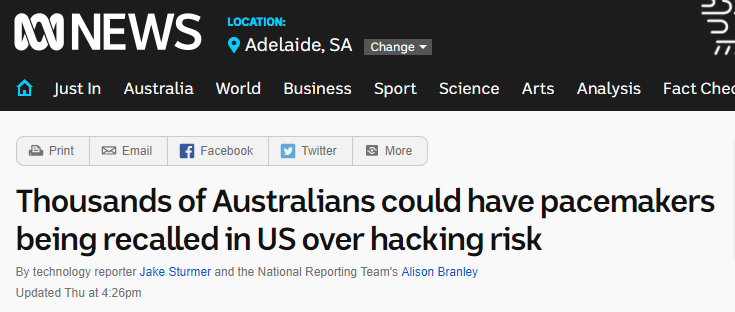 #PharmAus2017
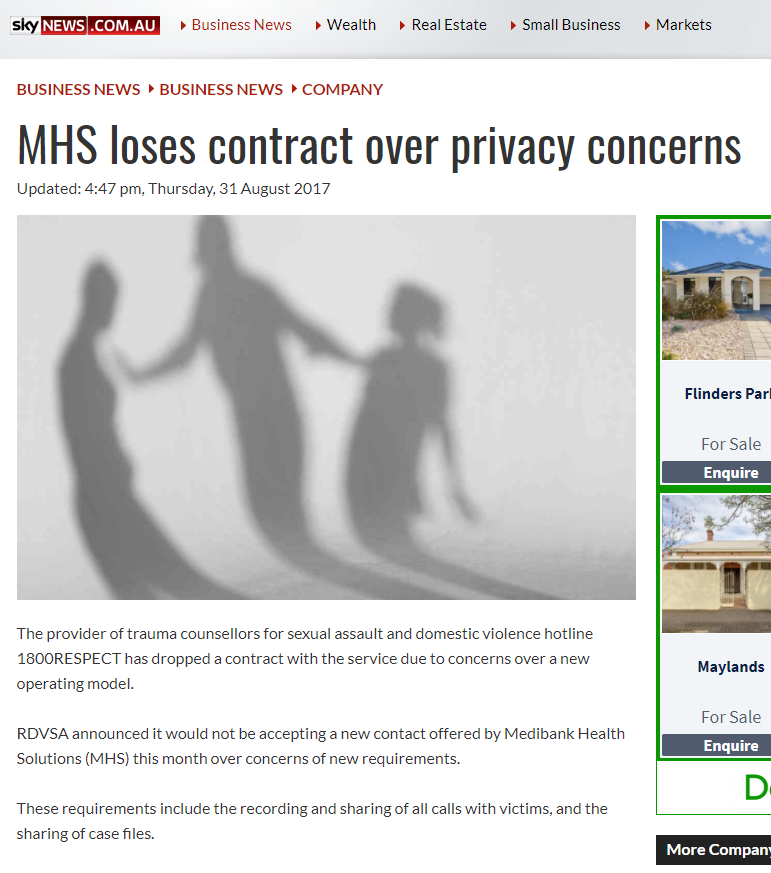 Reidentification
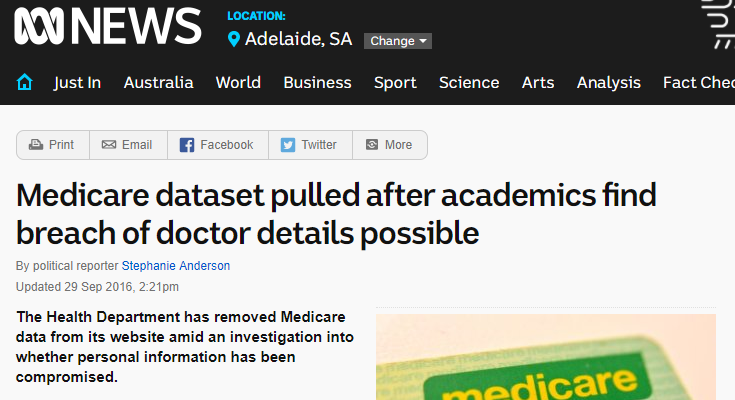 Clinical vs Commercial?
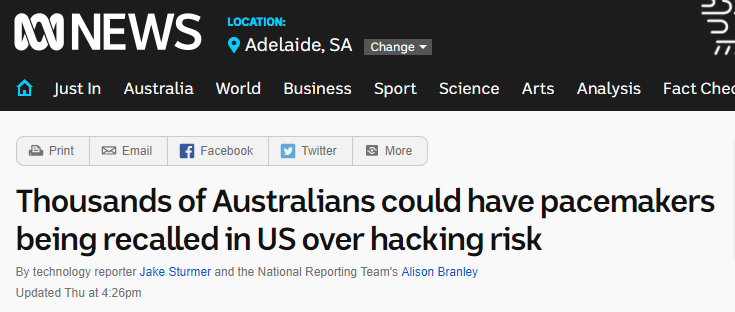 Data Security and Cyber Risk
#PharmAus2017
The Origins of Personal Data and It’s Implications for Governance
Abrams, Martin, The Origins of Personal Data and its Implications for Governance (March 21, 2014). Available at SSRN: https://ssrn.com/abstract=2510927 or http://dx.doi.org/10.2139/ssrn.2510927
#PharmAus2017
High				Level of Personal Awareness				Low
Abrams, Martin, The Origins of Personal Data and its Implications for Governance (March 21, 2014). Available at SSRN: https://ssrn.com/abstract=2510927 or http://dx.doi.org/10.2139/ssrn.2510927
#PharmAus2017
High				Level of Personal Awareness				Low
Low				Need for Independent Oversight				High
Abrams, Martin, The Origins of Personal Data and its Implications for Governance (March 21, 2014). Available at SSRN: https://ssrn.com/abstract=2510927 or http://dx.doi.org/10.2139/ssrn.2510927
#PharmAus2017
Public Views? (Aus 2006, n=700)
#PharmAus2017
National Statement Considerations for Research Ethics
#PharmAus2017
“If (we) are too cautious, (we) risk suppressing valuable… research.If we are not cautious enough, (we) risk harming individuals”
National Research Council (2014)
Proposed revisions to the Common Rule for the Protection of Human Subjects in the Behavioural and Social Sciences
Washington, DC.
#PharmAus2017
Thank You
#PharmAus2017